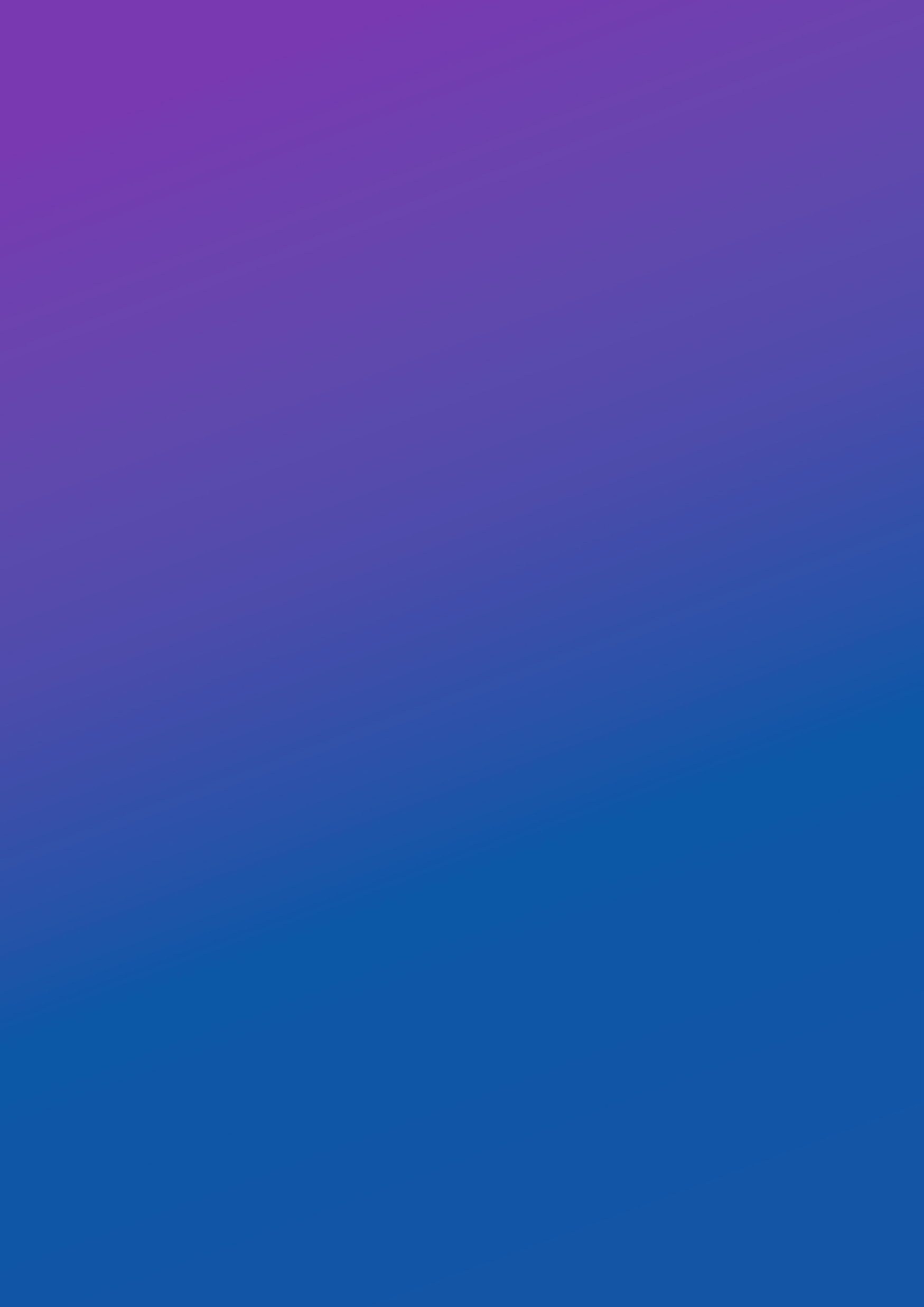 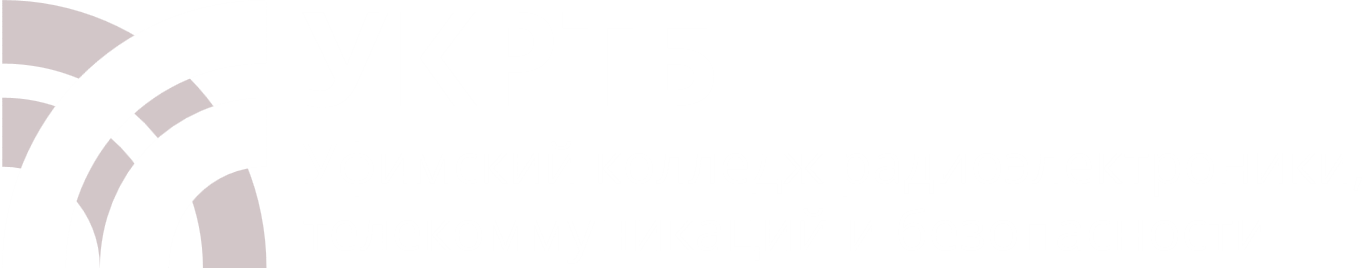 15.02.10 
 «Мехатроника 
и робототехника 
(по отраслям)»
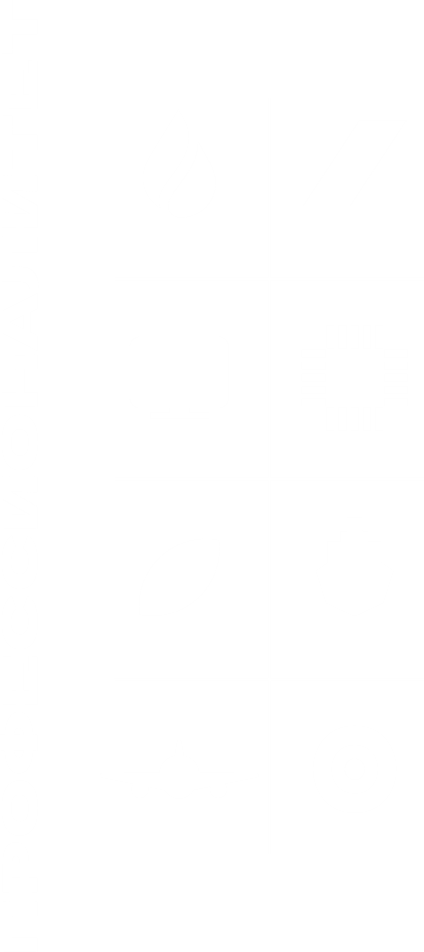 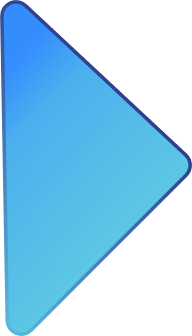 СРОК ОБУЧЕНИЯ: 
3 ГОДА 10 МЕСЯЦЕВ (НА БАЗЕ 9 КЛАССОВ)
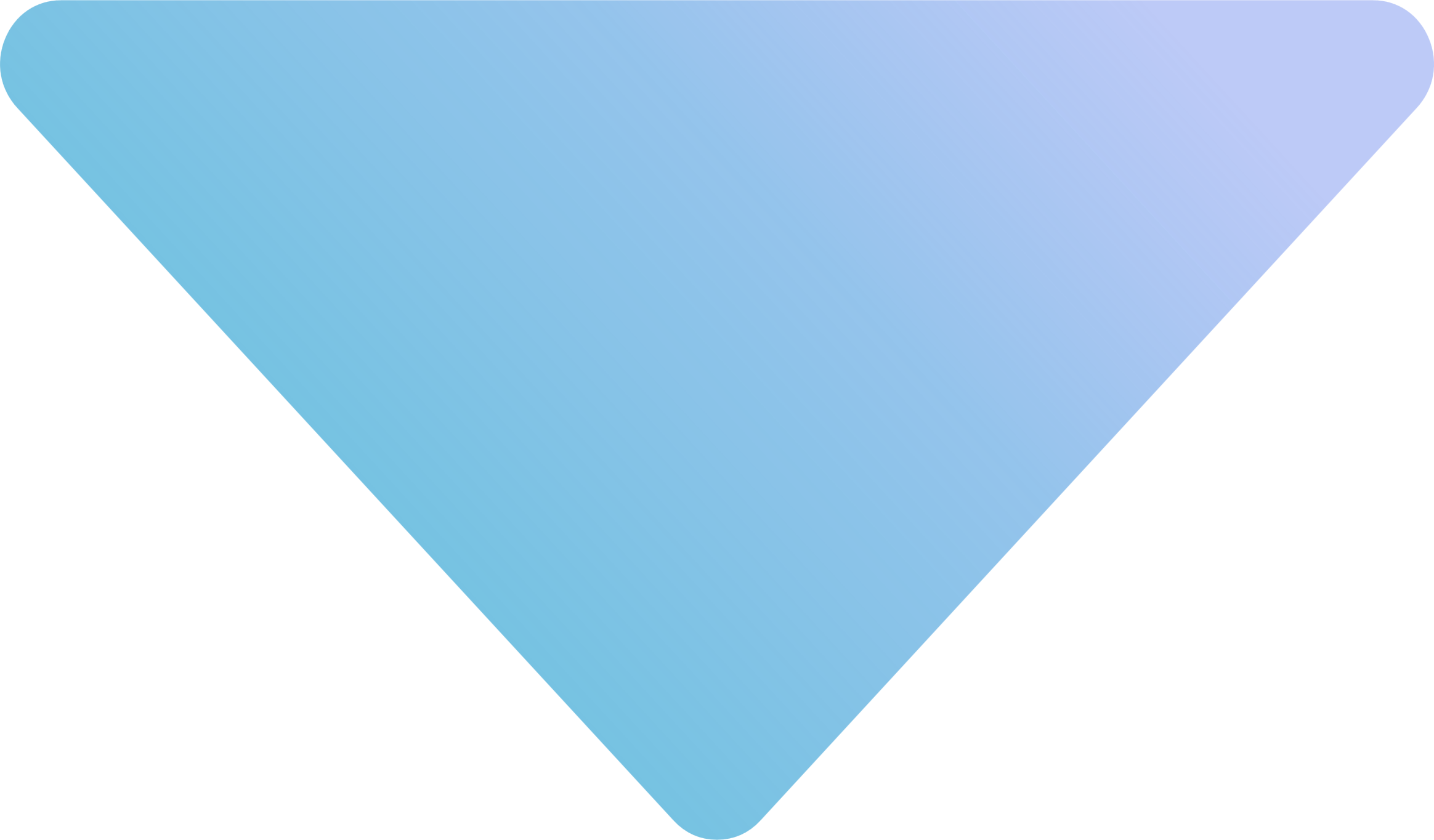 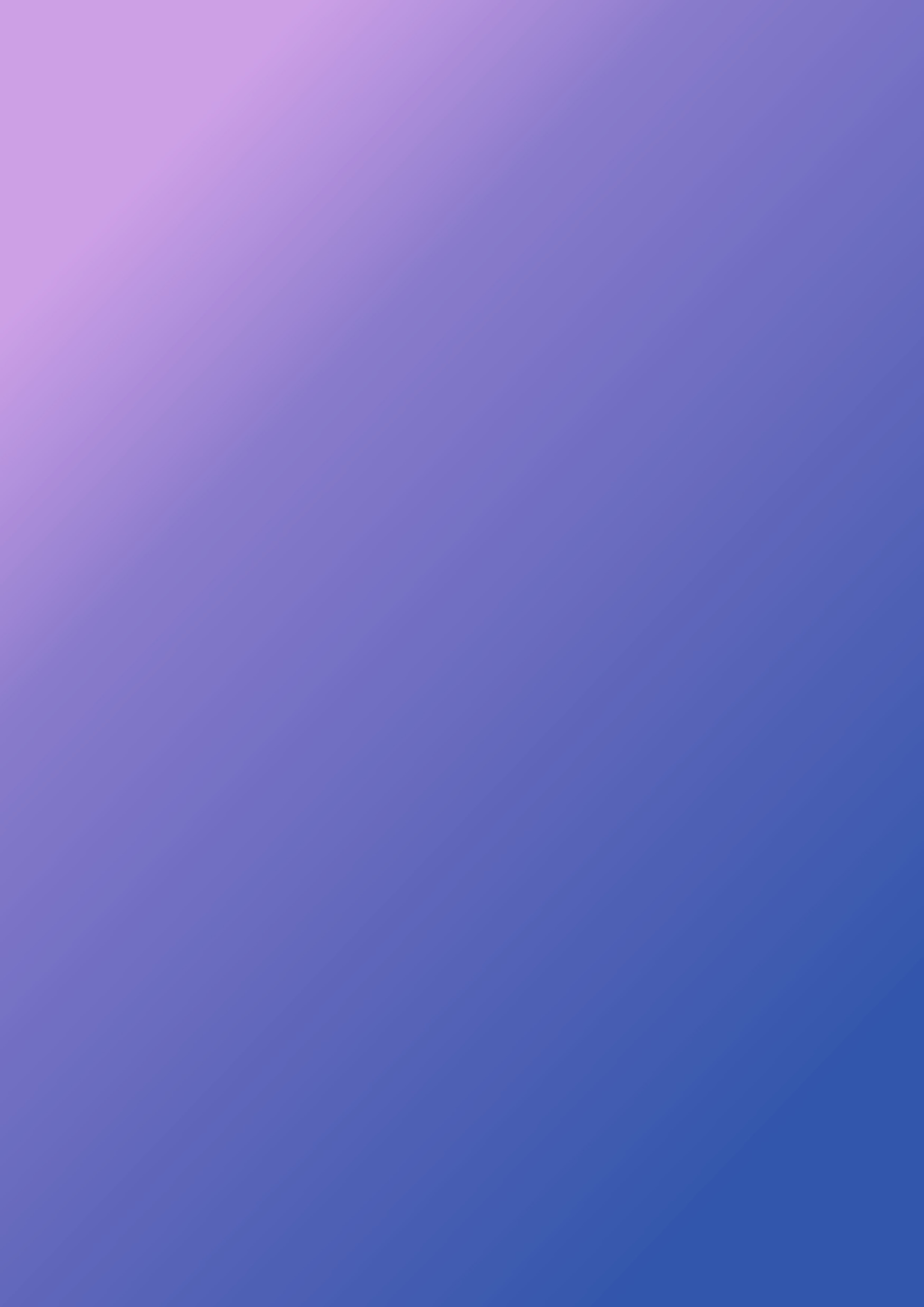 Техник-мехатроник – это специалист, занимающийся проектированием, установкой, обслуживанием и ремонтом мехатронных систем и устройств, обладающий знаниями и навыками по настройке, обслуживанию и обеспечению функционирования мехатронных систем, робототехнических комплексов. Владеет умениями по установке, и соединению различных компонентов, проведению технического обслуживания мехатронных устройств и систем. Специалист способен обеспечивать бесперебойную и эффективную работу мехатронных устройств и систем.
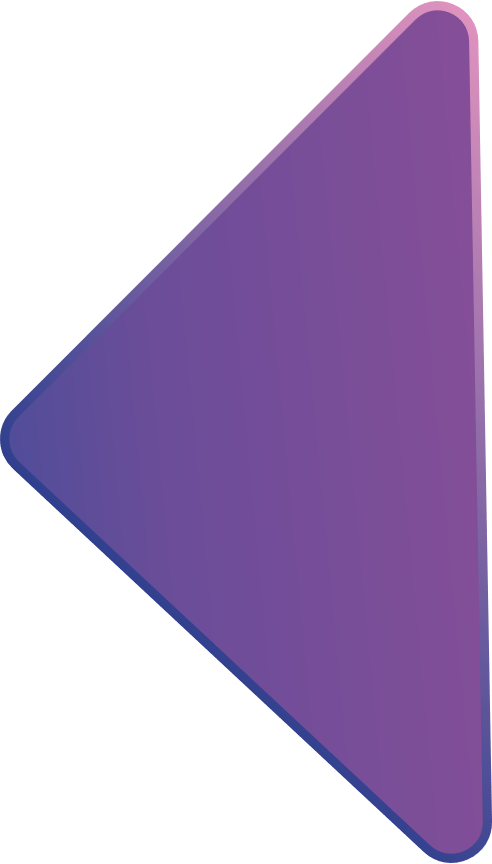 Чем занимается?
Кто он?
/ 01
Программирование и настройка контроллеров, микропроцессоров и других электронных устройств
Участие в проектировании
интегрированных технических систем
Проверка работоспособности систем, тестирование 
и диагностика мехатронных систем
Сборка мехатронных  устройств 
и систем
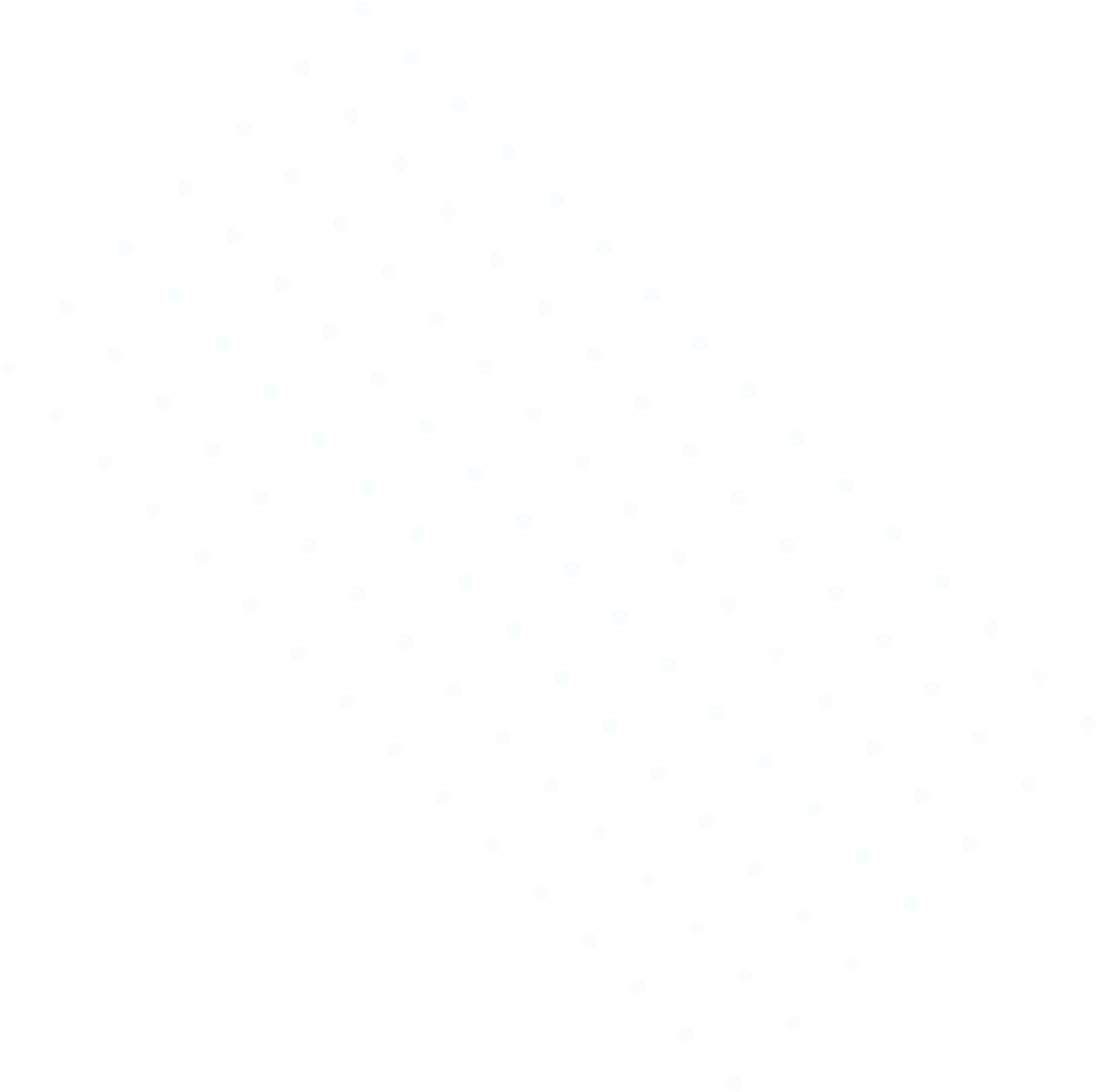 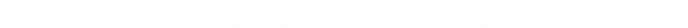 Выполнение  работ по монтажу и настройке средств роботизации
Выполнение работ по техническому мониторингу состояния и диагностированию средств роботизации
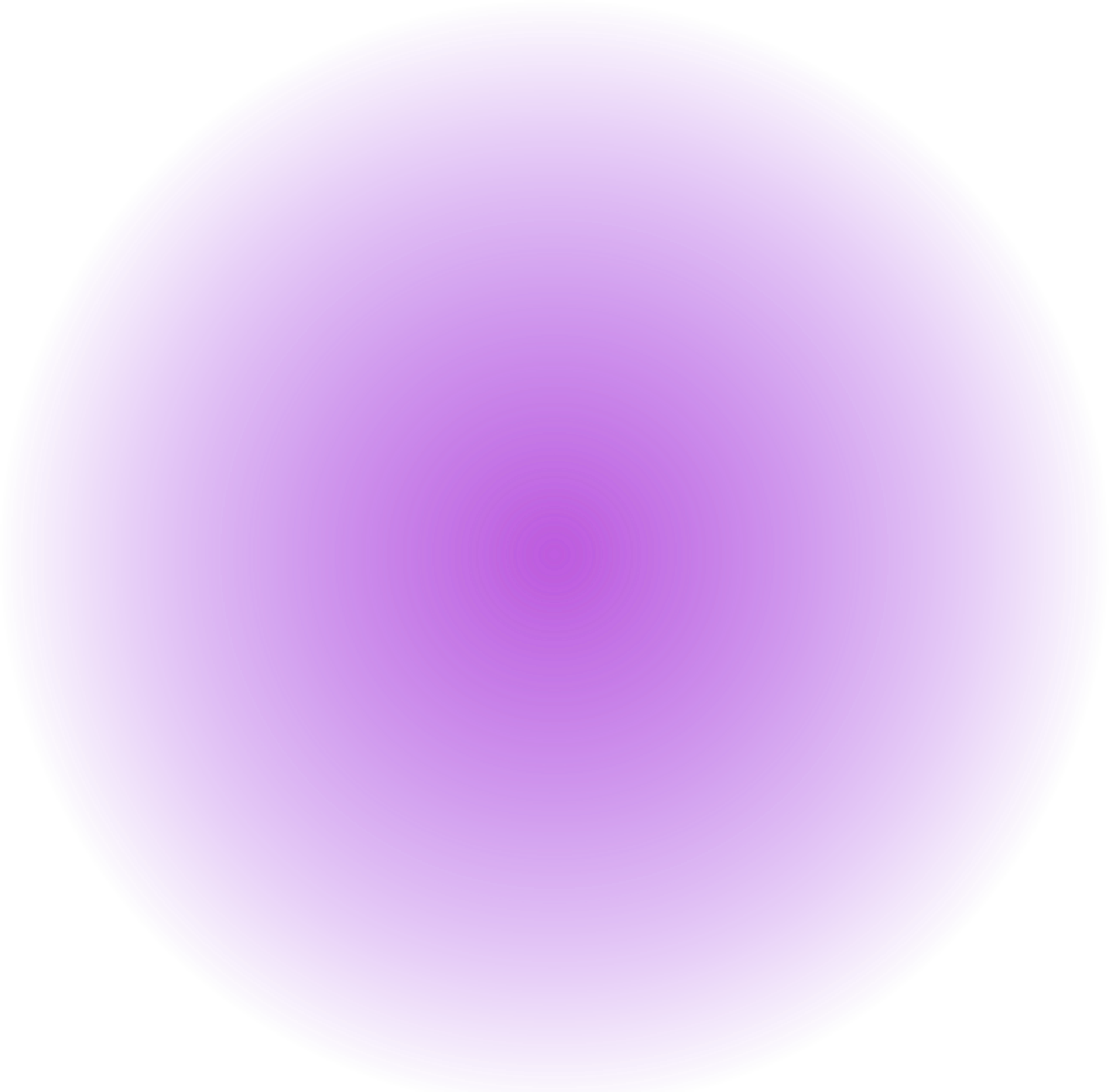 Конфигурирование  и настройка программного обеспечения мехатронных устройств и систем
Комплексно  настраивать мехатронные устройства и системы с использованием программного обеспечения контроллеров и управляющих ЭВМ, их устройств управления
Проведение  наладки и регулировки механических узлов и агрегатов мехатронных устройств и систем;
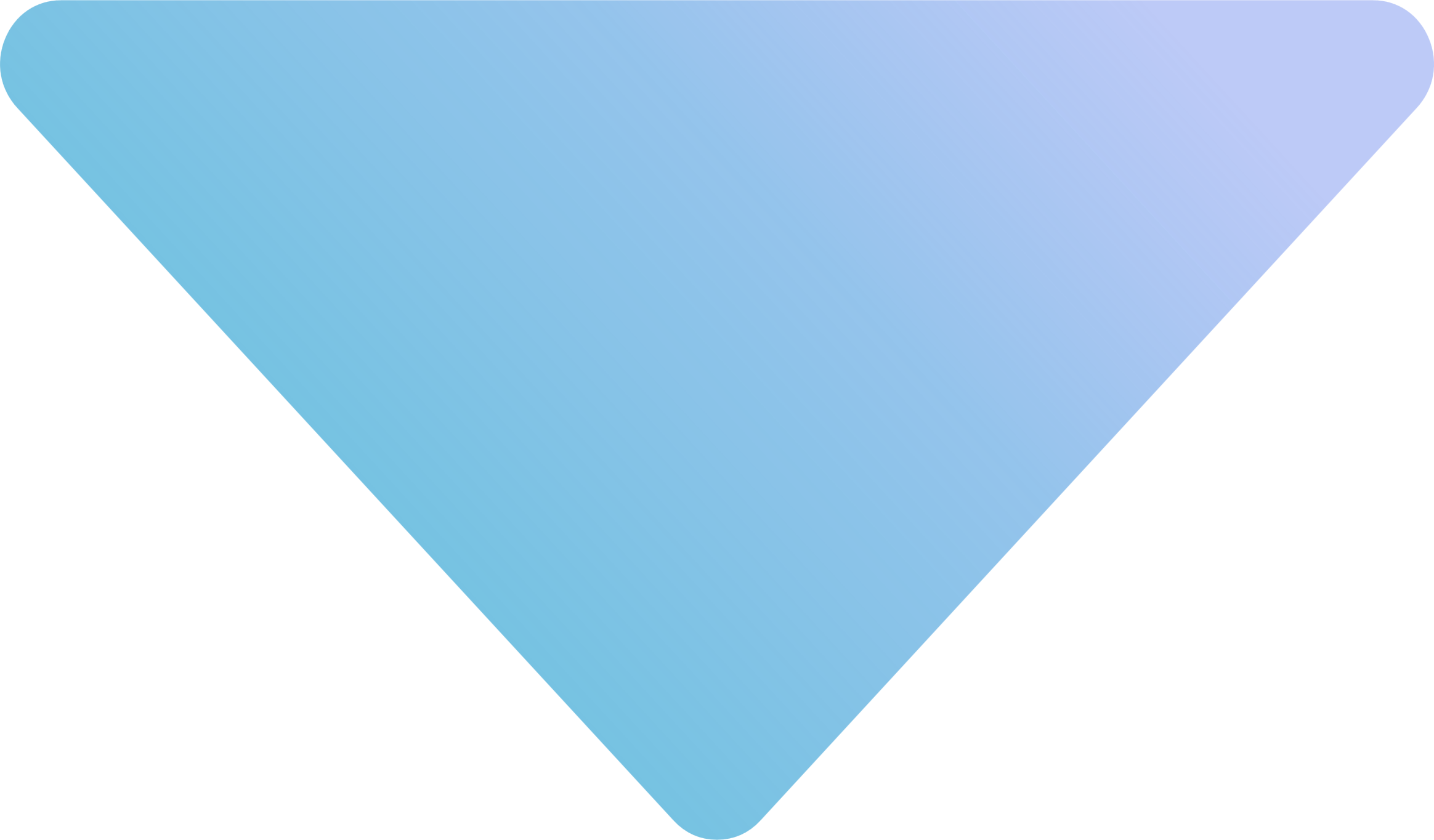 / 02
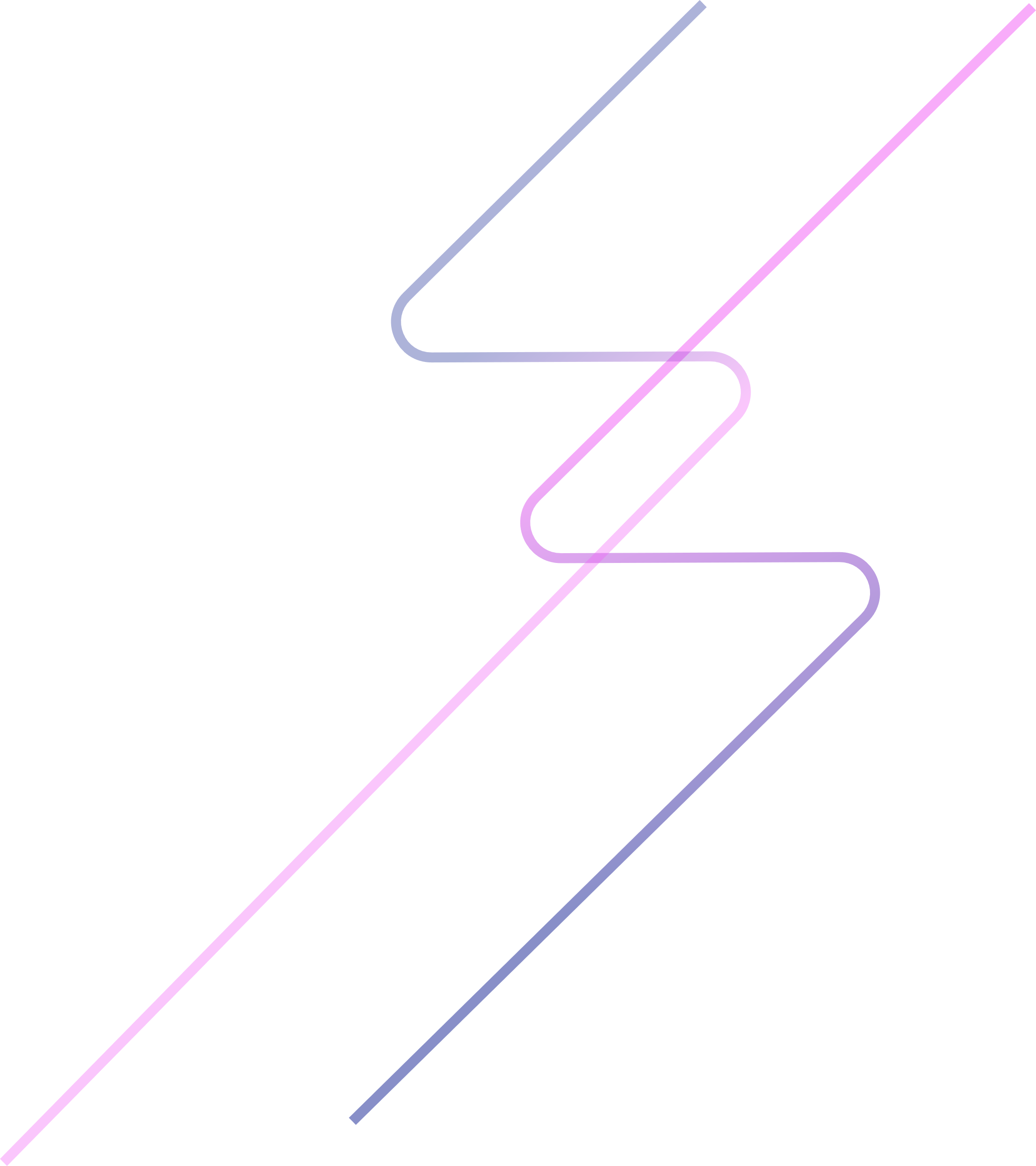 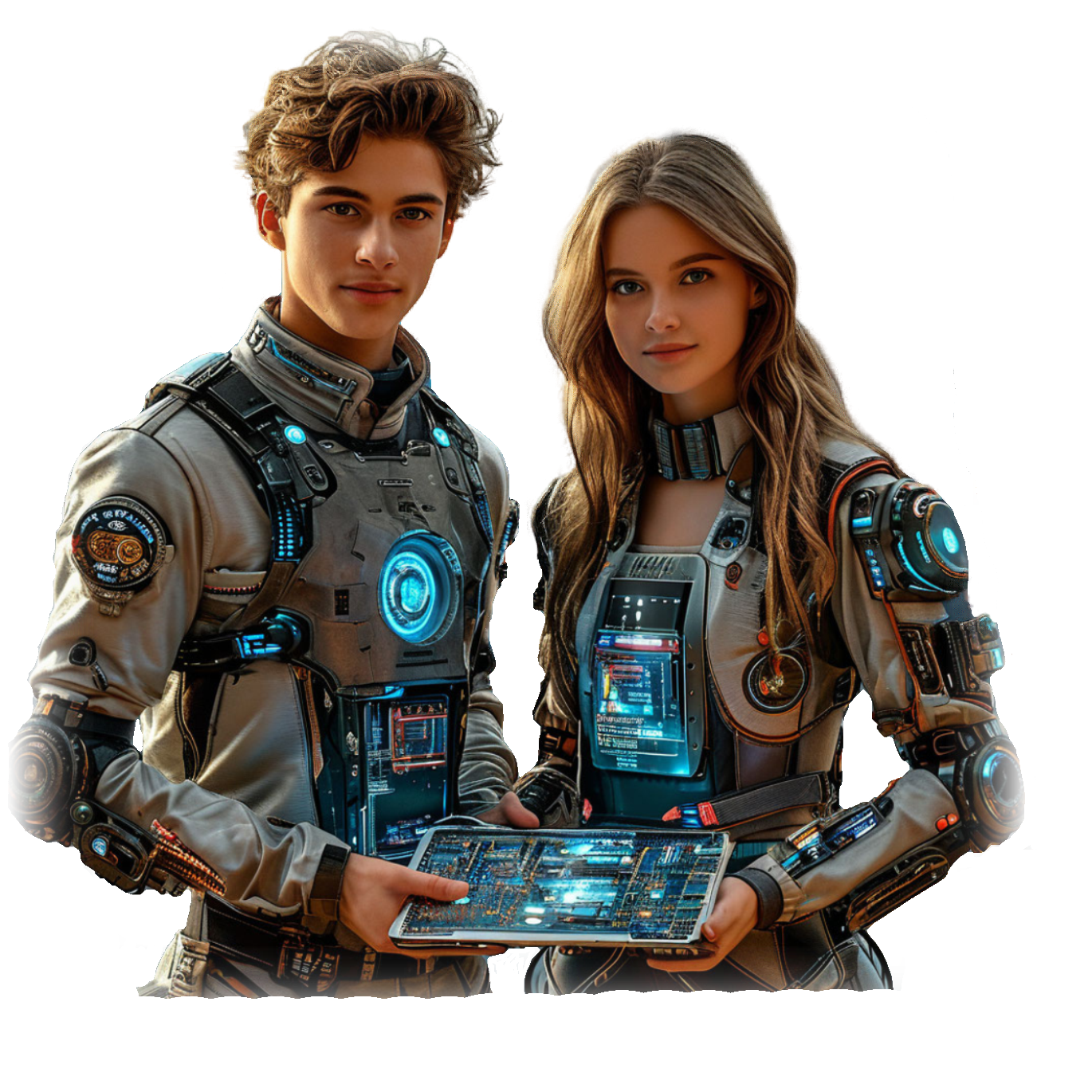 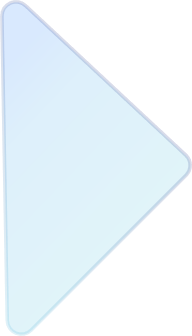 КОМПЕТЕНЦИЯ
МЕХАТРОНИКА 
И РОБОТОТЕХНИКА
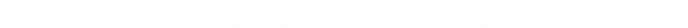 ЧТО ИЗУЧАЕТ 
МЕХАТРОНИКА И РОБОТОТЕХНИКА
Элементы гидравлических и пневматических систем
Установка и регулирование элементов мехатронных систем
Монтаж мехатронных систем
Программирование мехатронных систем
Техническое обслуживание и контроль узлов и агрегатов мехатронных устройств и систем
 Техническое обслуживание программного обеспечения мехатронных устройств и систем
Монтаж робототехнических систем
Программирование робототехнических систем
Обслуживание робототехнических систем
Рабочие профессии «Оператор станков ЧПУ», «Наладчик технологического оборудования»
Рабочая профессия «Слесарь-ремонтник»
Рабочая профессия «Слесарь-электрик»
Рабочая профессия «Станочник широкого профиля»
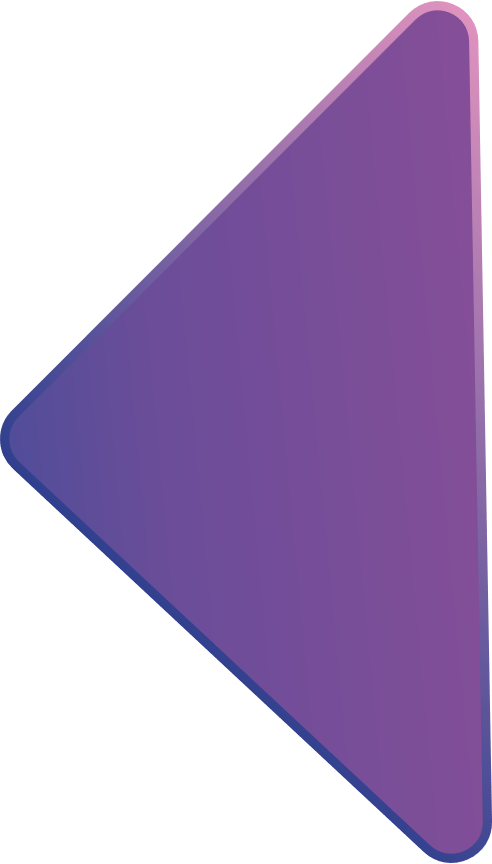 / 03
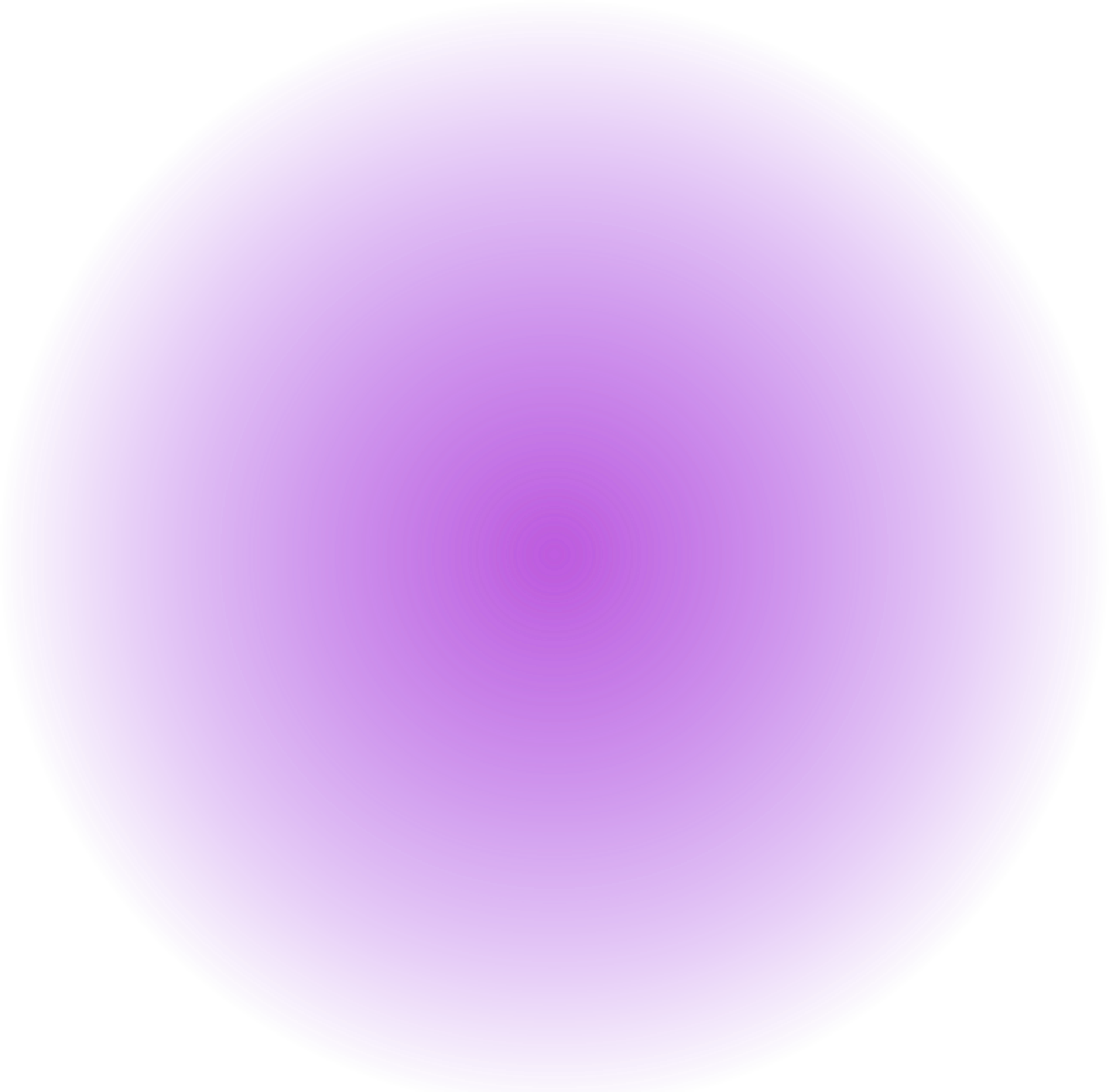 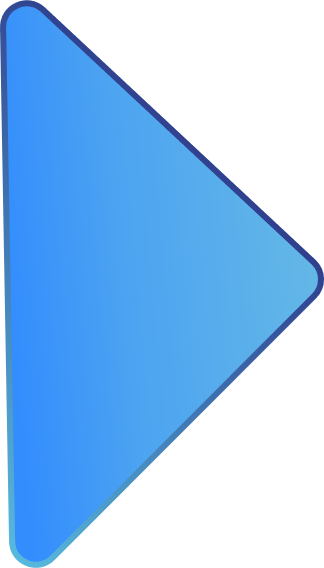 ГДЕ НУЖЕН ТЕХНИК-МЕХАТРОНИК?
/ 04
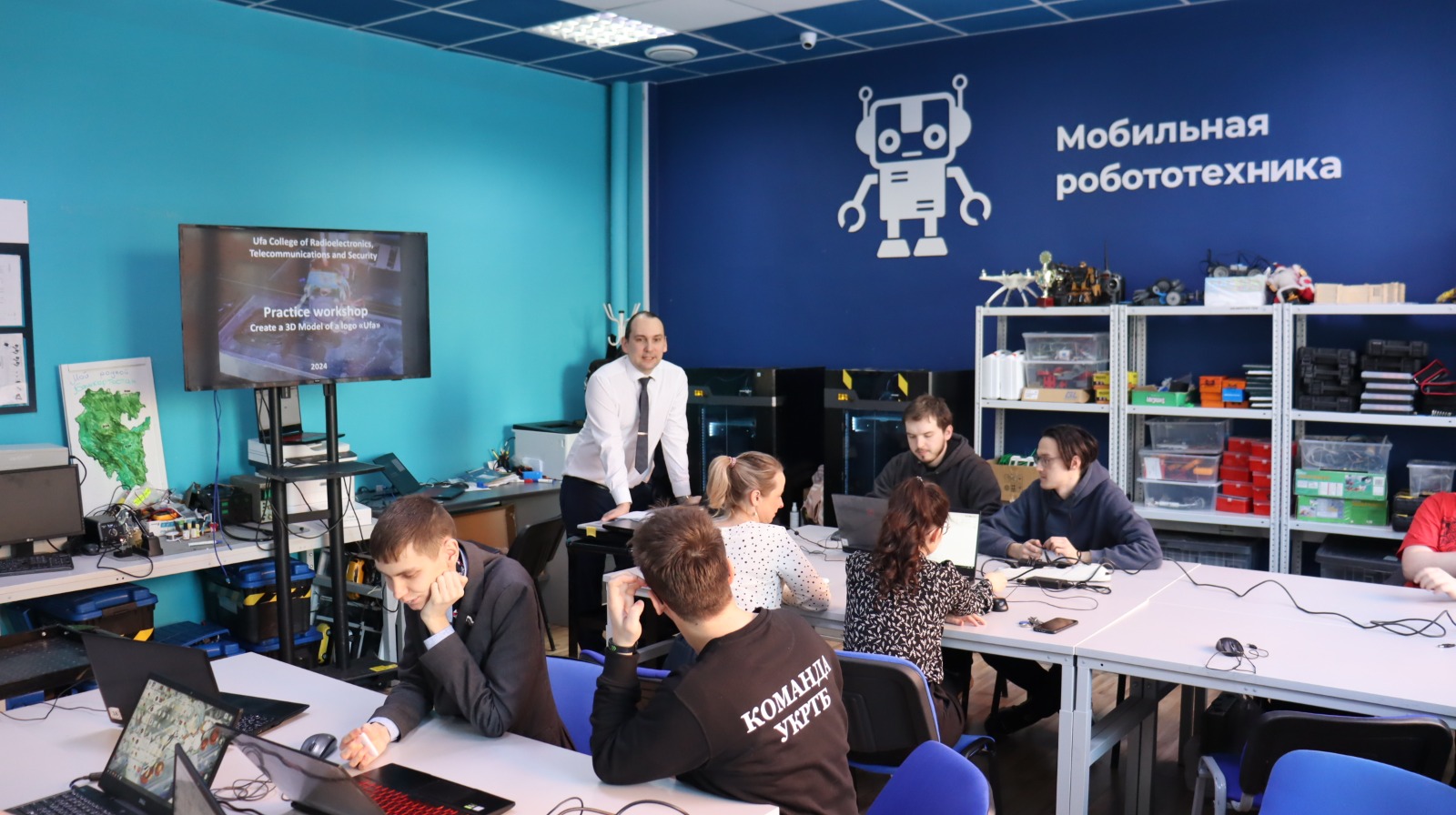 Вертикальный рост:
Техник-мехатроник
Оператор станков с ПУ 
Инженер-робототехник
Программист-робототехник
Проектировщик промышленной робототехники
Сервис-инженер
Главный инженер по технике- мехатронике
Технический директор
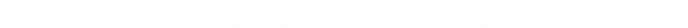 Выпускники специальности «Мехатроника и робототехника (по отраслям)» могут работать в различных организациях и сферах, где требуется создание, обслуживание и улучшение интегрированных технических систем.
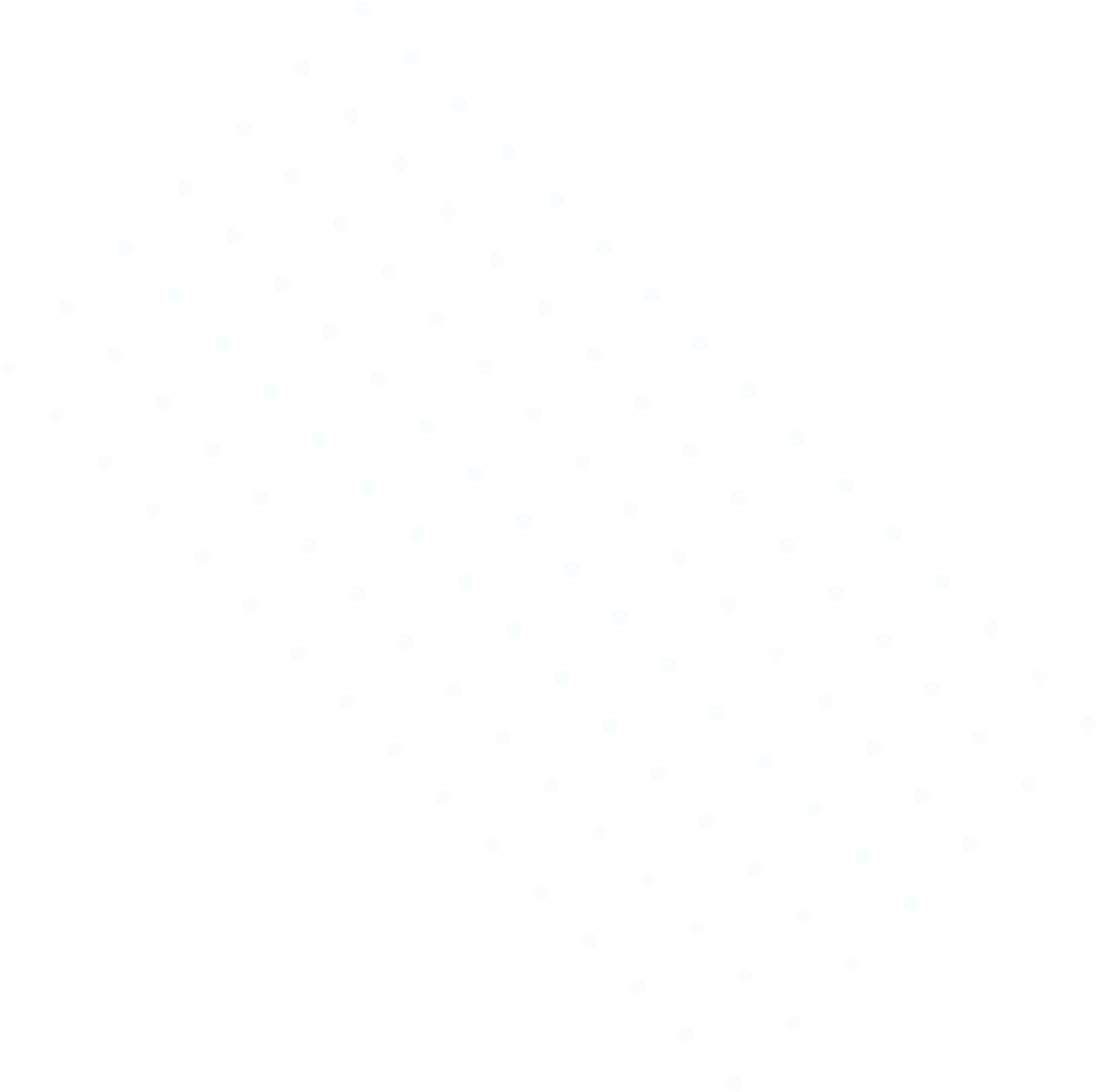 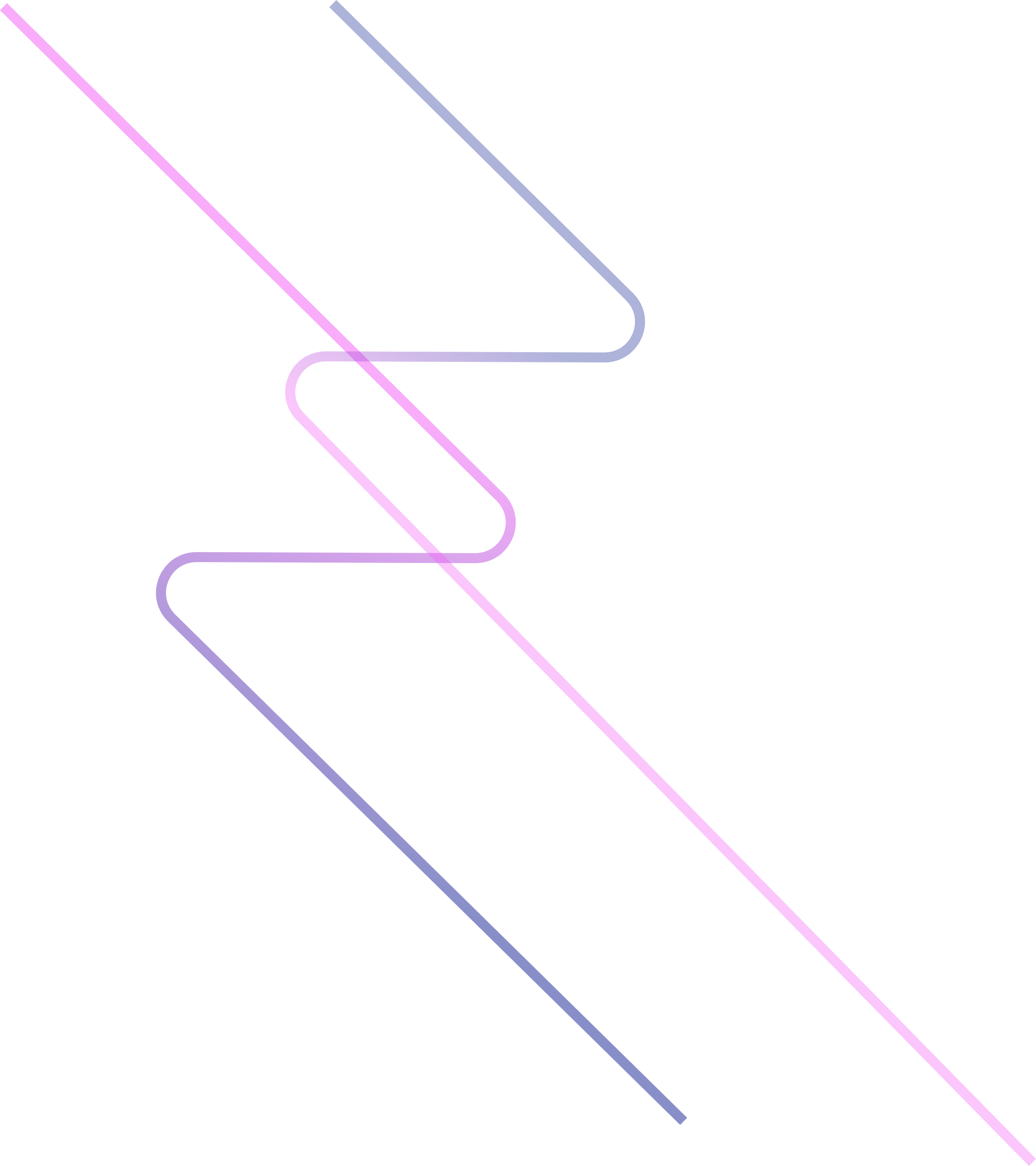 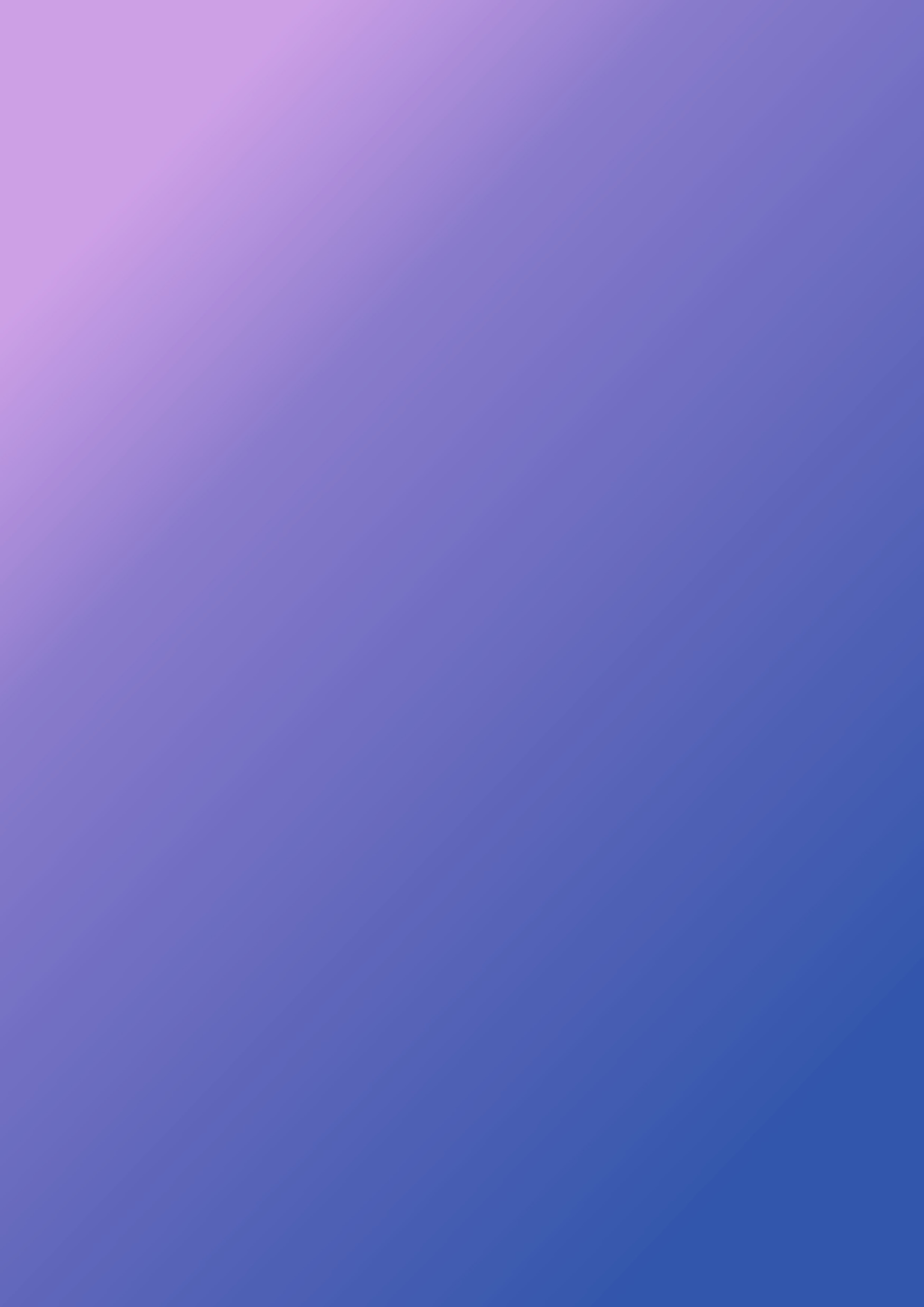 Производственная практика
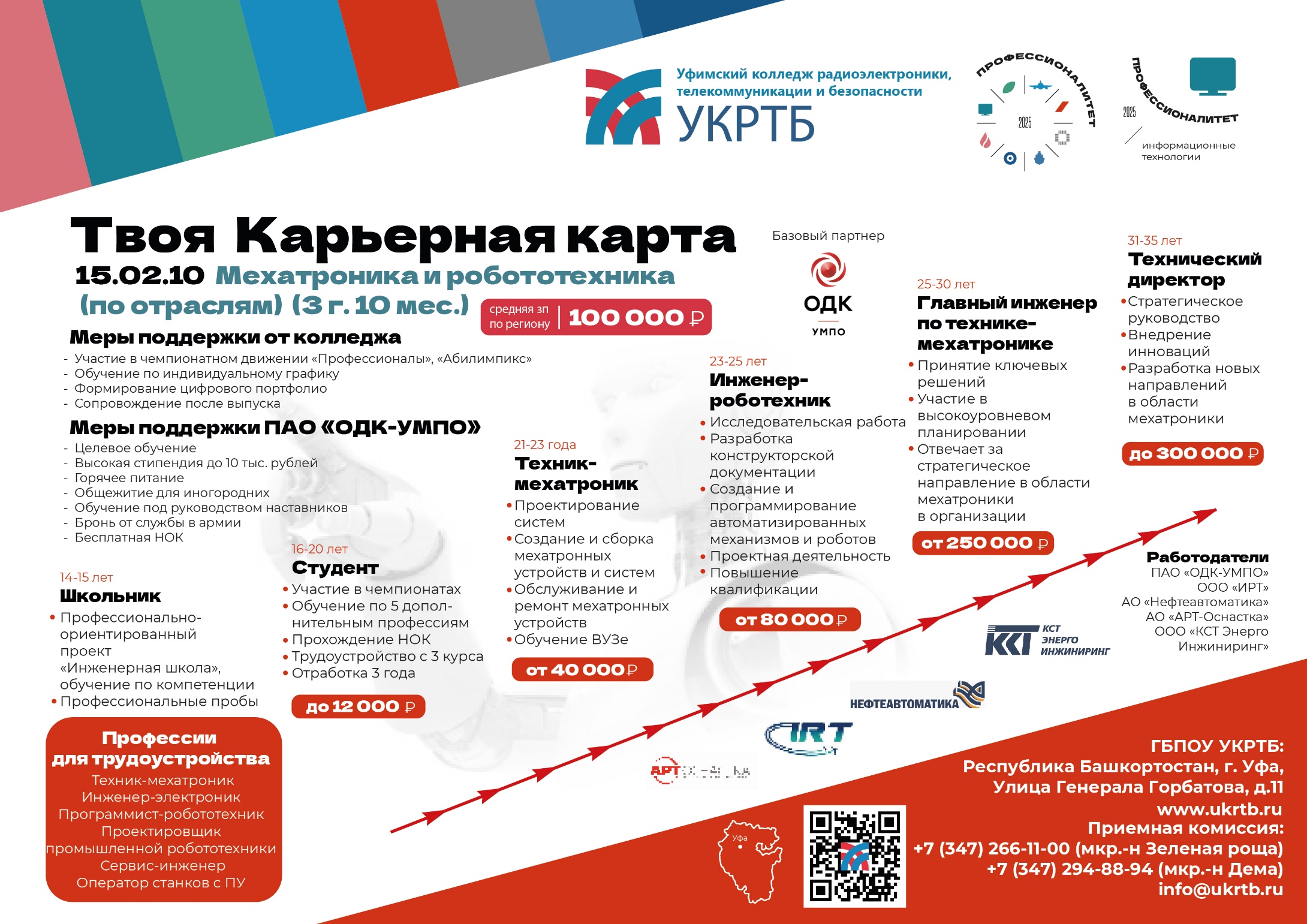 ПАО «ОДК-УМПО»
ООО «ИРТ»
АО «Нефтеавтоматика»
АО «АРТ-Оснастка»
ООО «КСТ ЭнергоИнжиниринг»
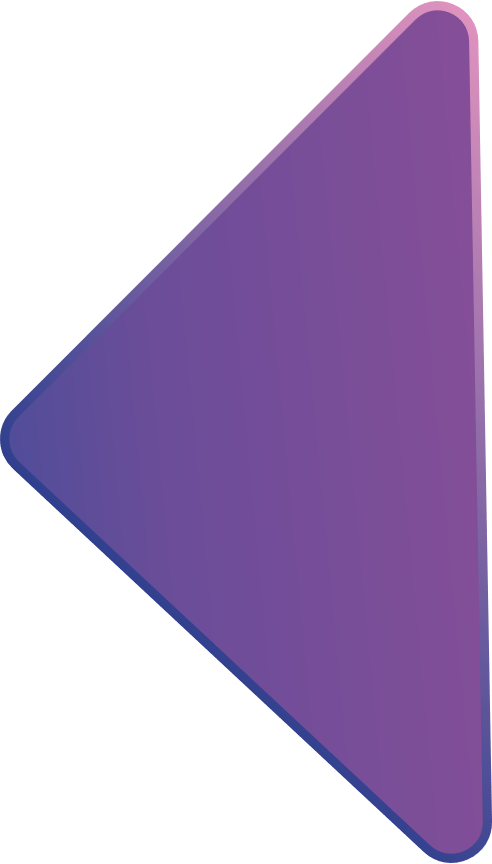 Карьерная карта
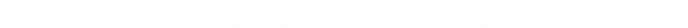